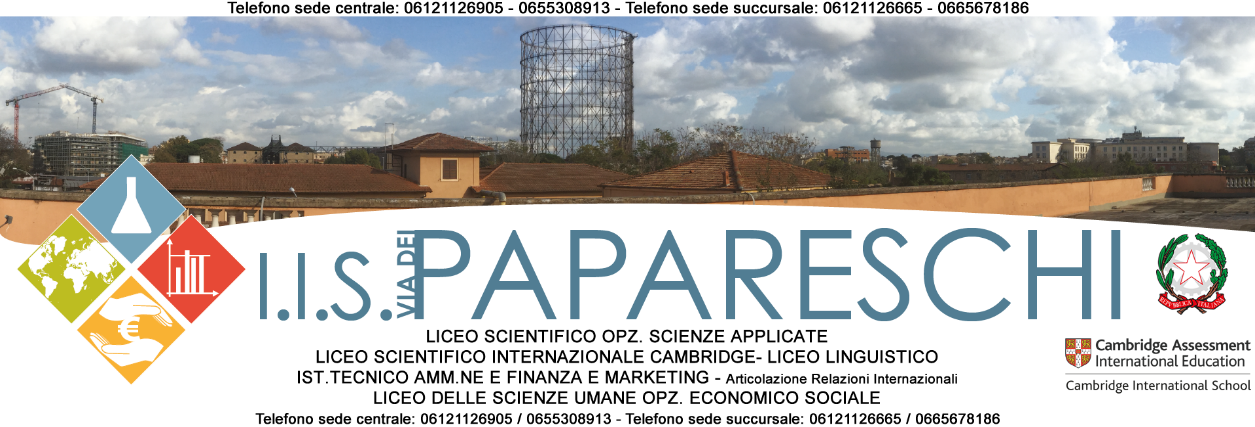 ESITI              SCOLASTICI 2022-2023
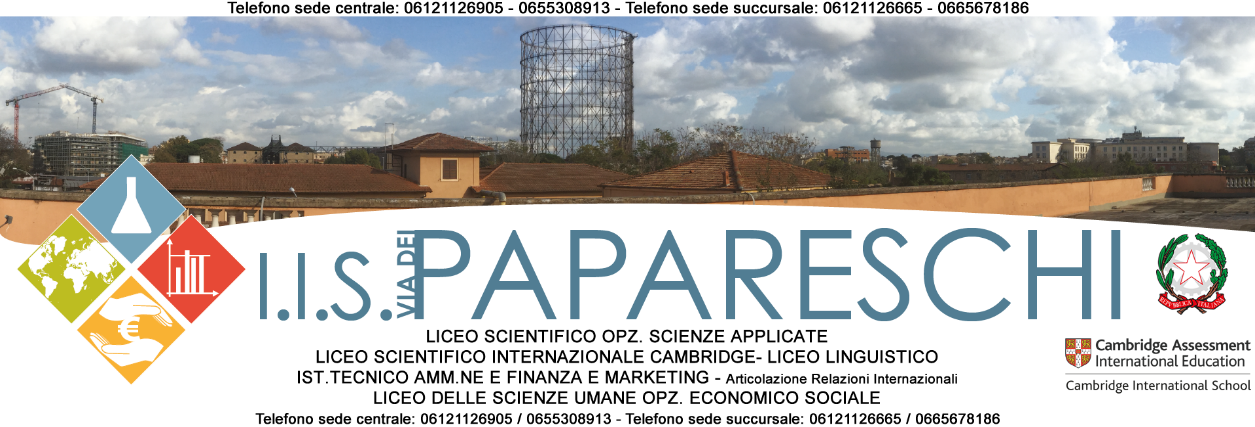 CLASSI – 2022-2023
STUDENTI (scrutinati) – 2022-2023
Studenti all’estero: 7
L : Liceo Linguistico
S : Liceo Scientifico OSA
T: Istituto Tecnico Amministrativo e Marketing
U : Liceo Scienze Umane opzione Economico
2
STUDENTI SCRUTINATI – 2022-2023
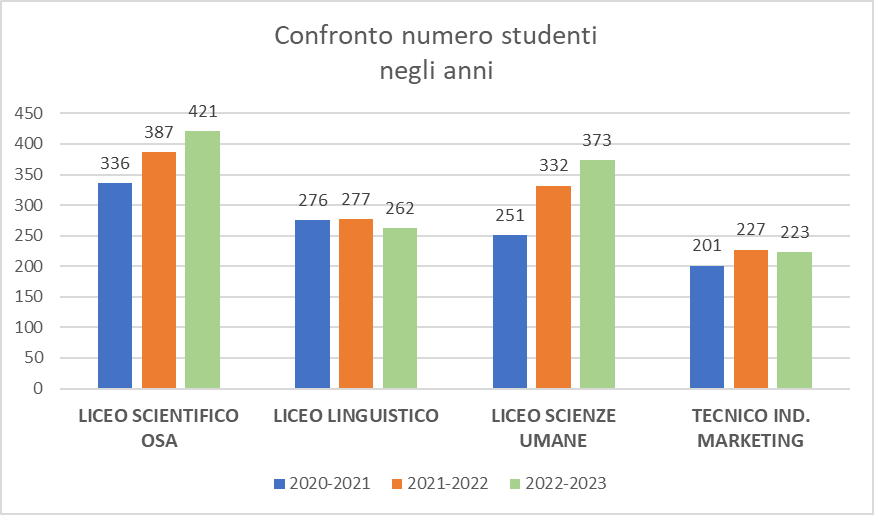 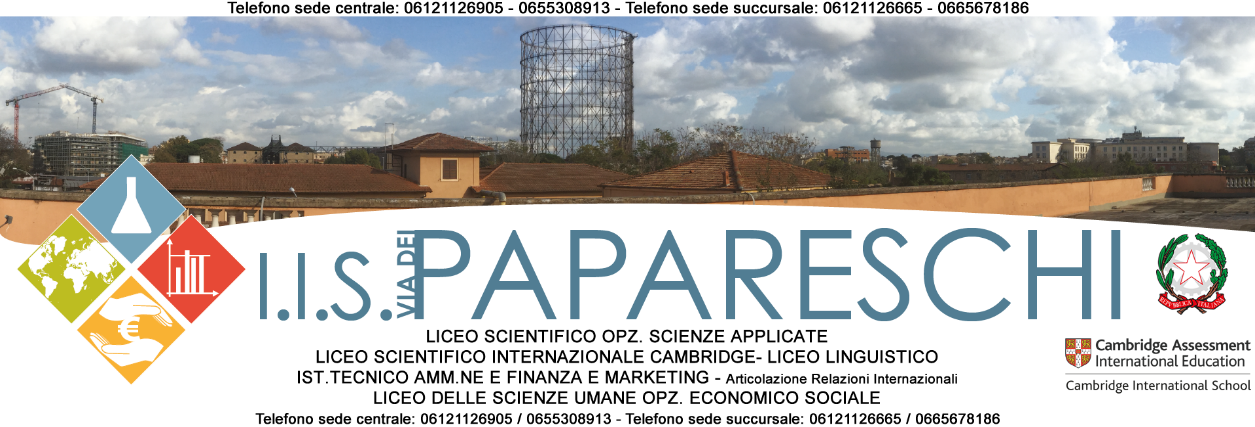 3
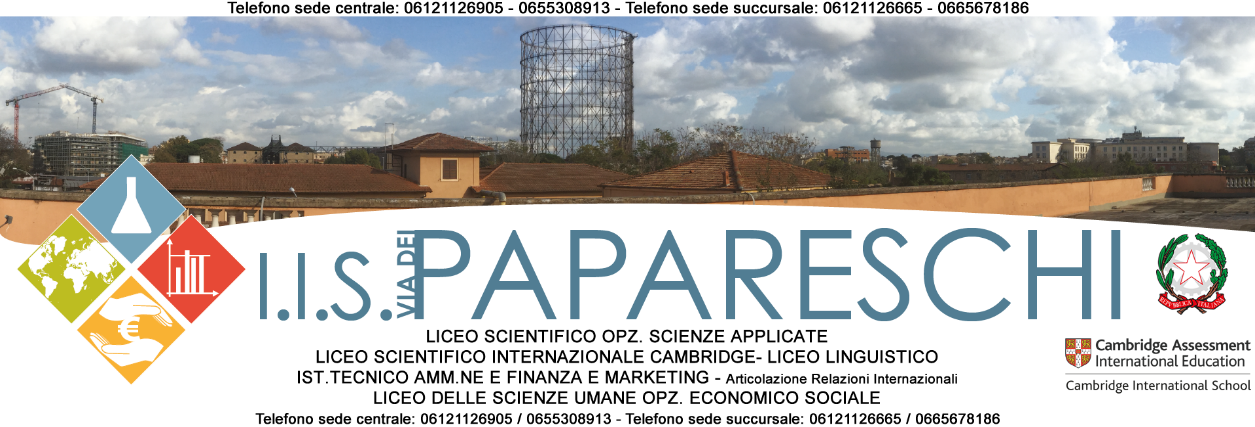 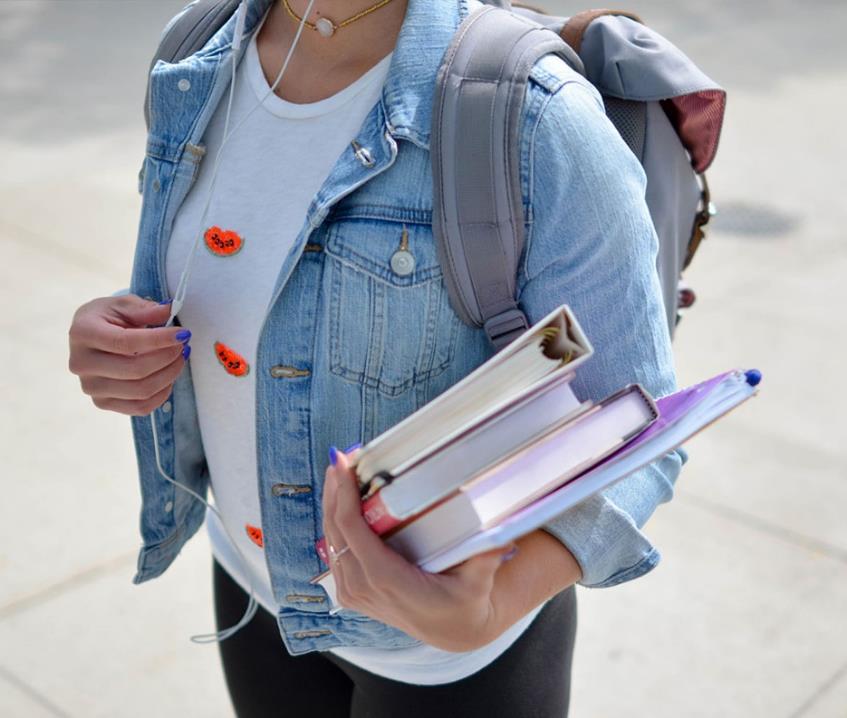 ESITI SCOLASTICI a.s. 2022-2023
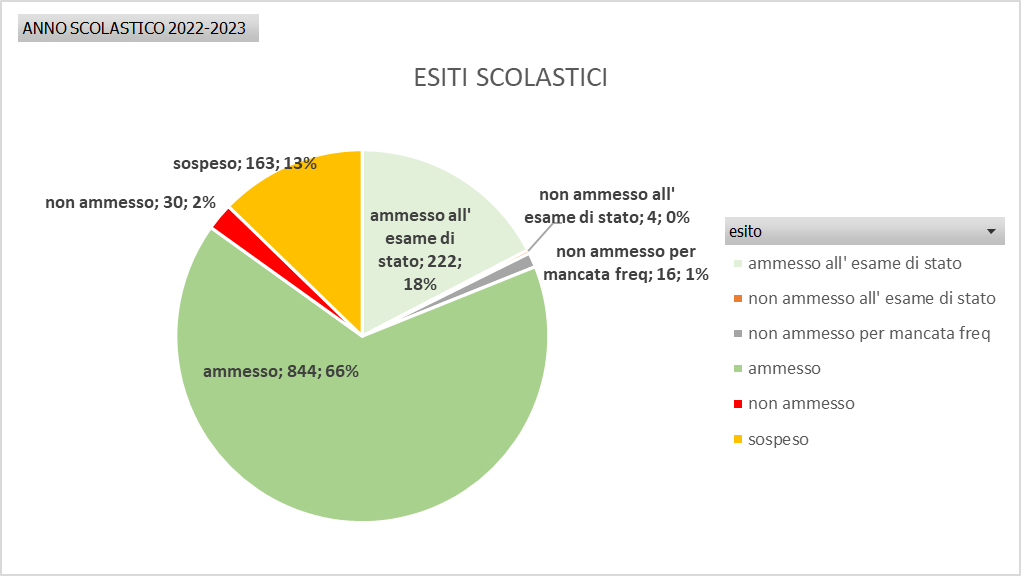 4
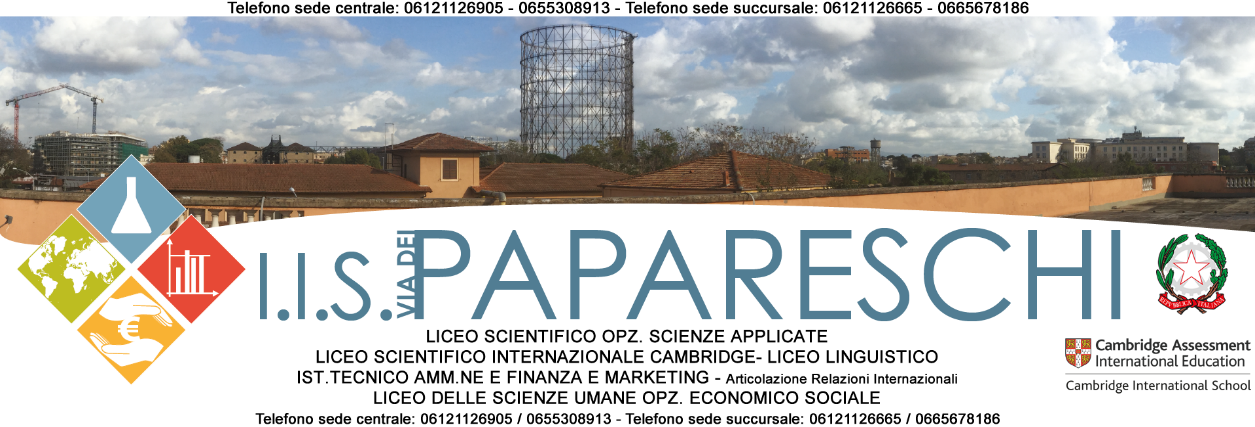 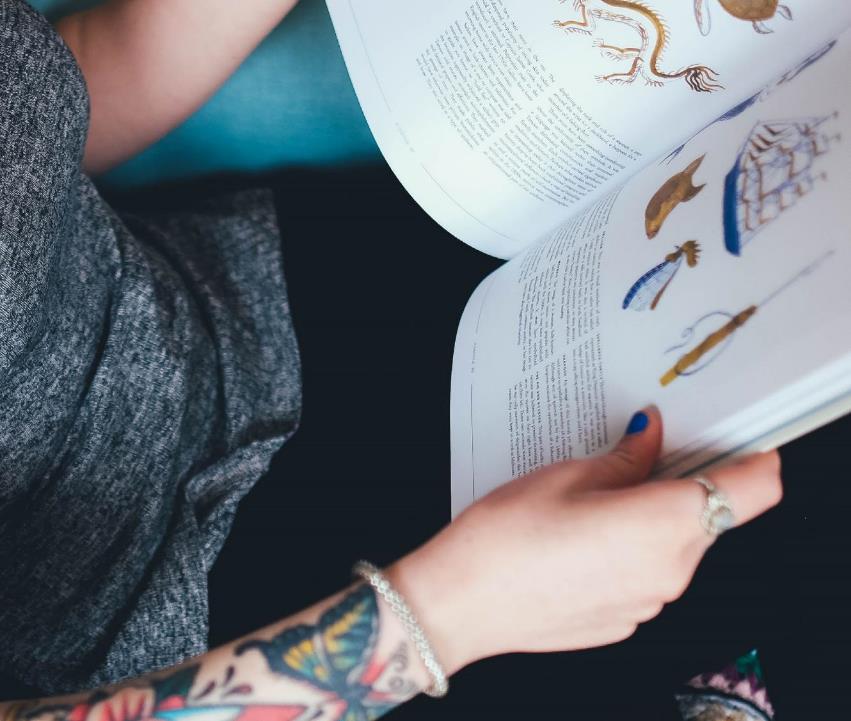 ESITI SCOLASTICI a.s. 2022-2023 suddivisi per indirizzo
5
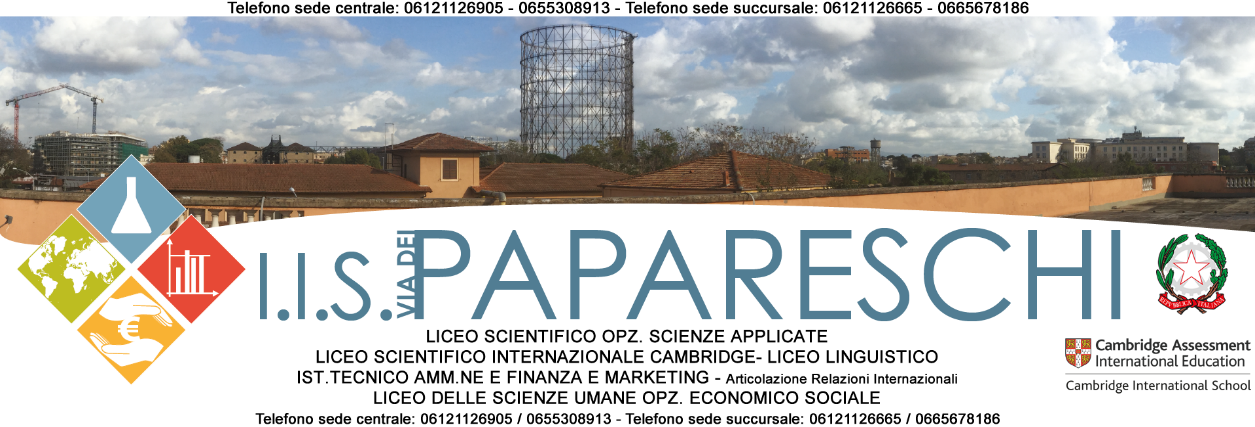 ESITI SCOLASTICI CLASSI 5°a.s. 2022-2023
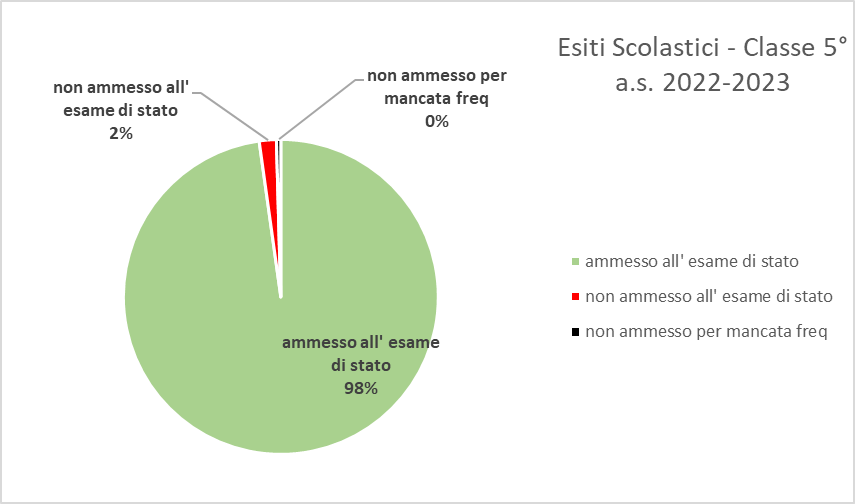 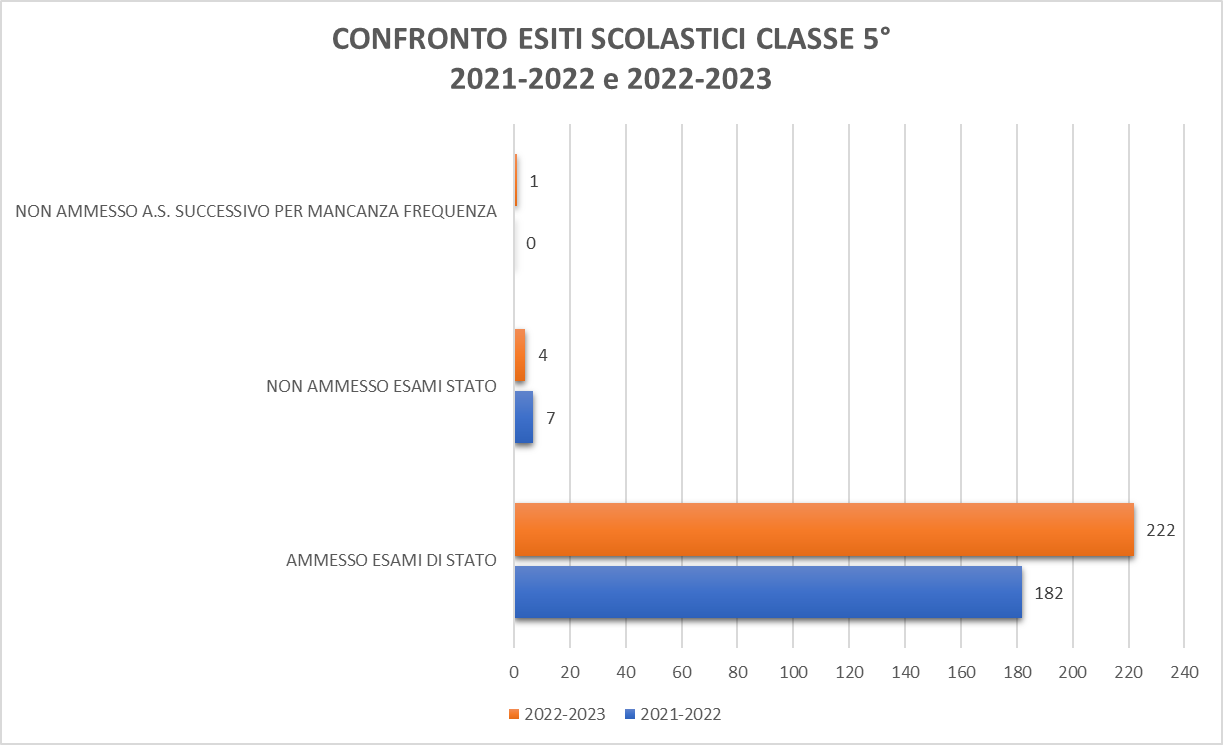 6
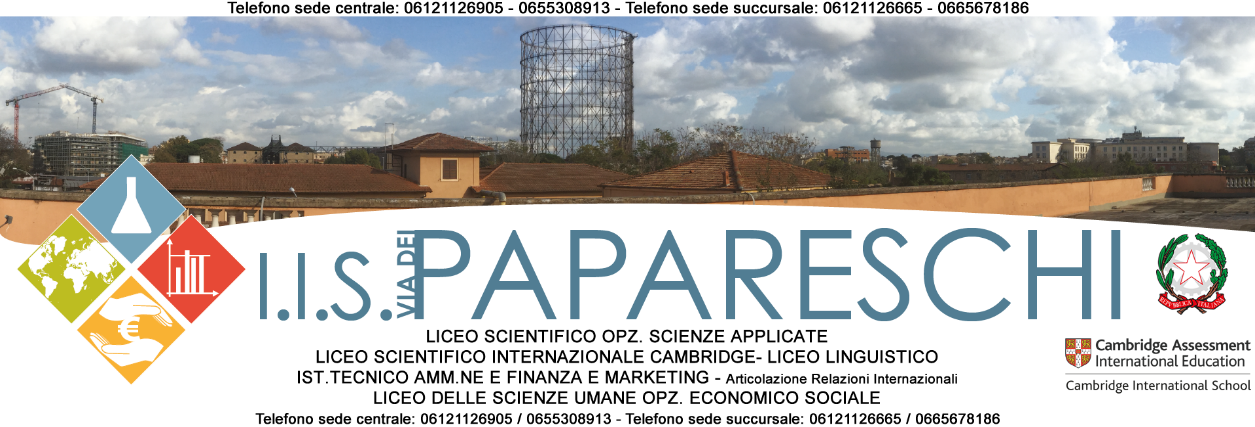 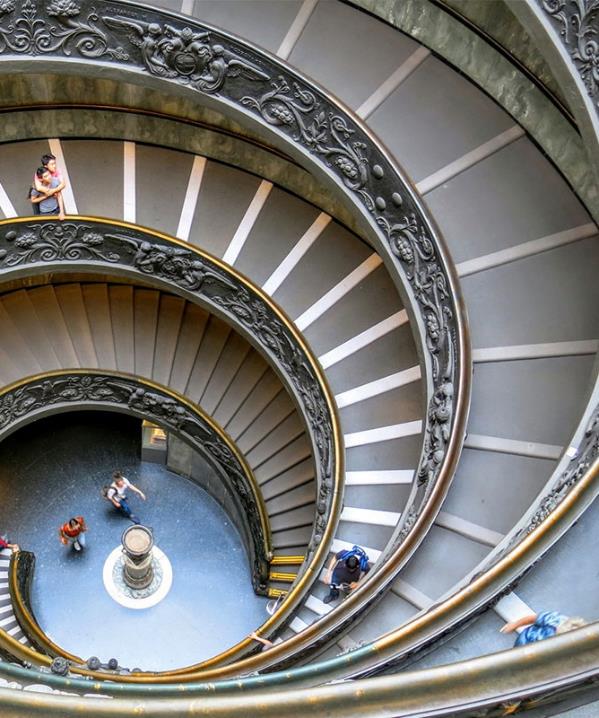 ESITI SCOLASTICI a.s. 2022-2023 suddivisi per classe di frequenza
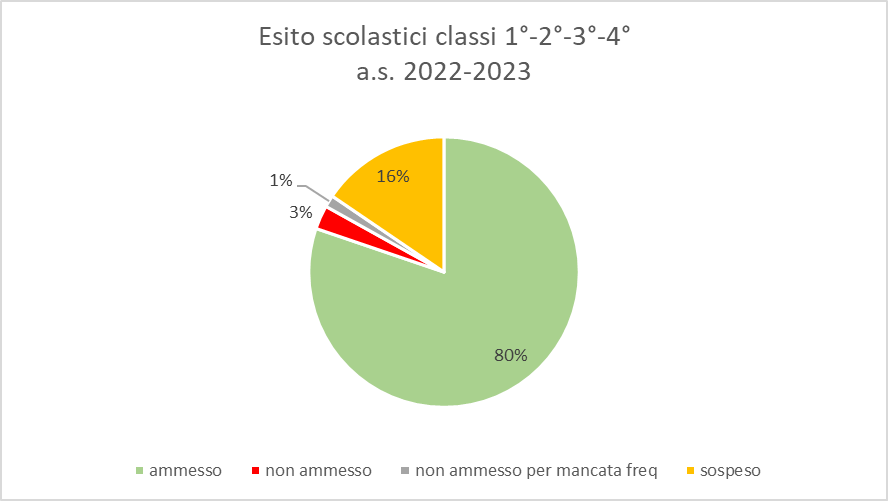 7
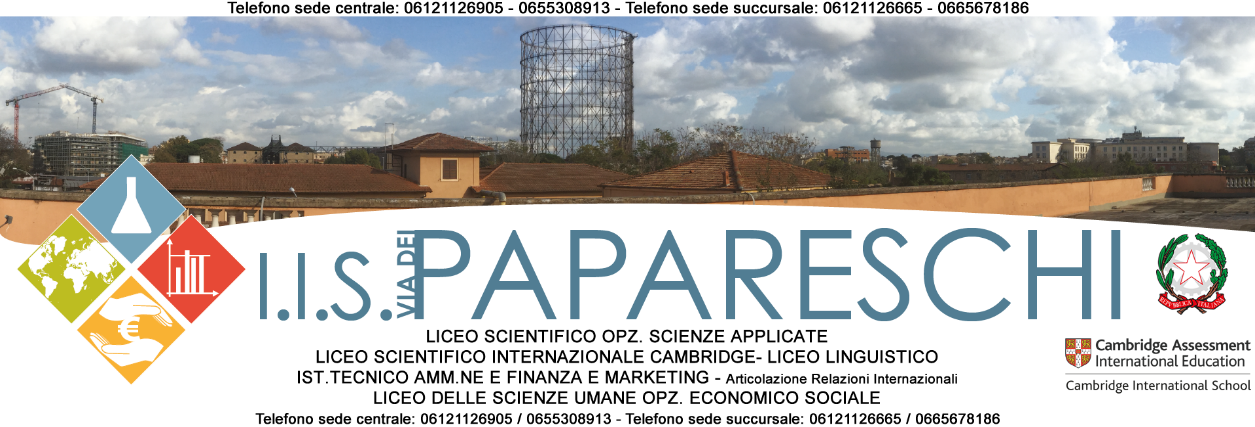 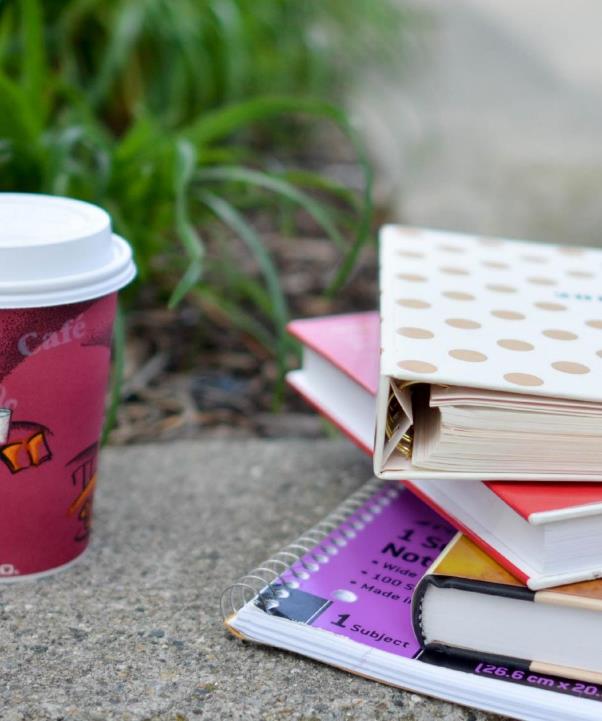 Sospensione del giudizio
8
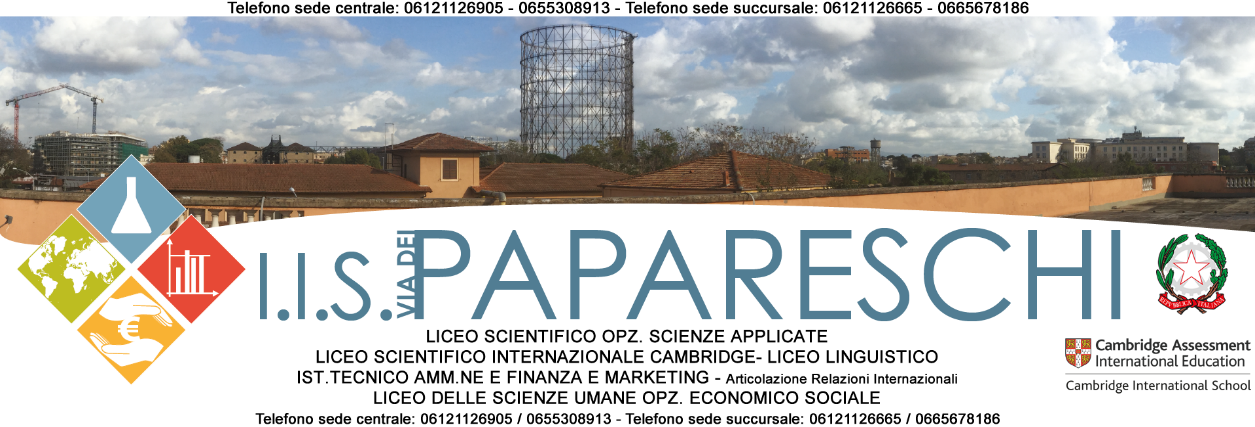 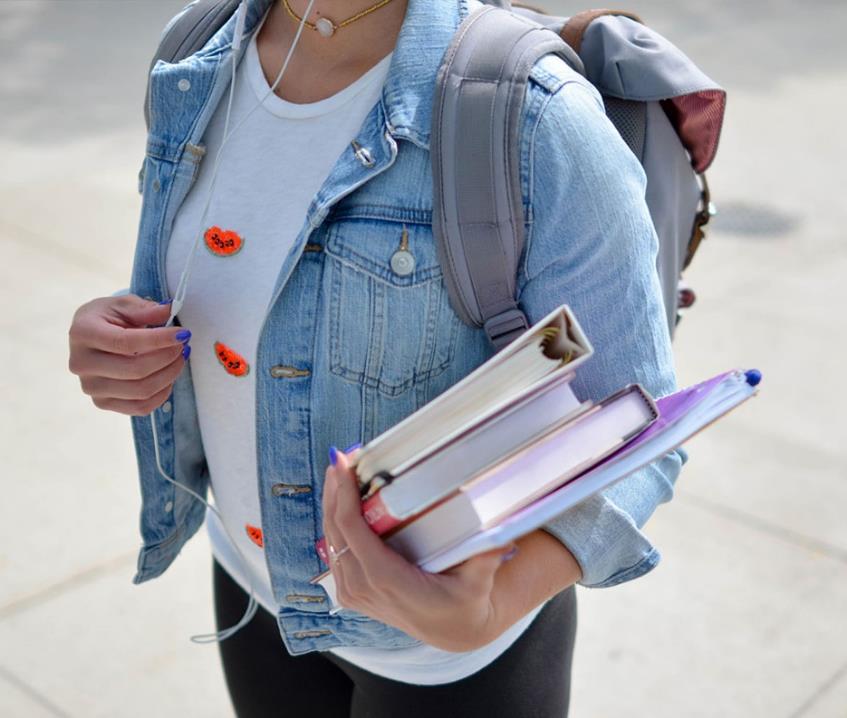 Sospensione del giudizio – Corsi di recupero
9
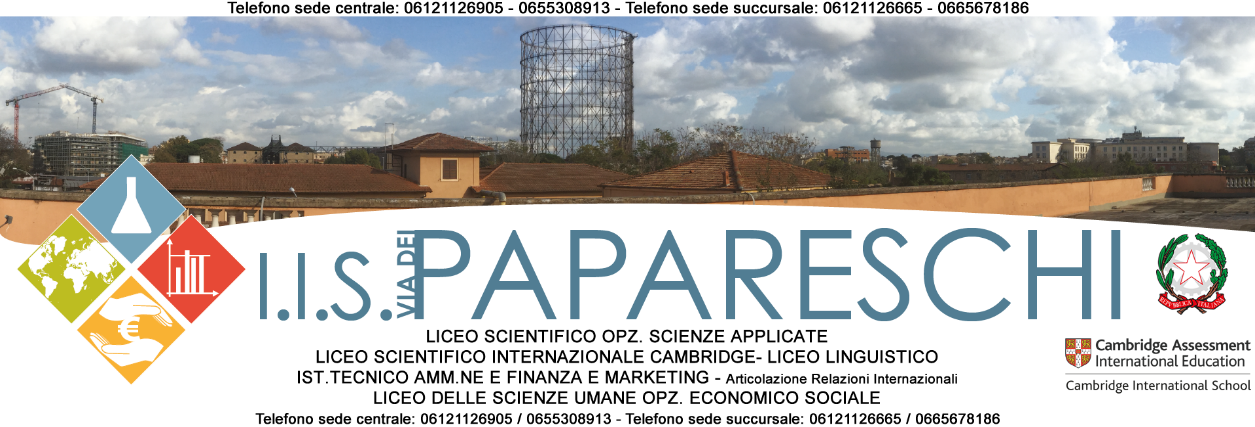 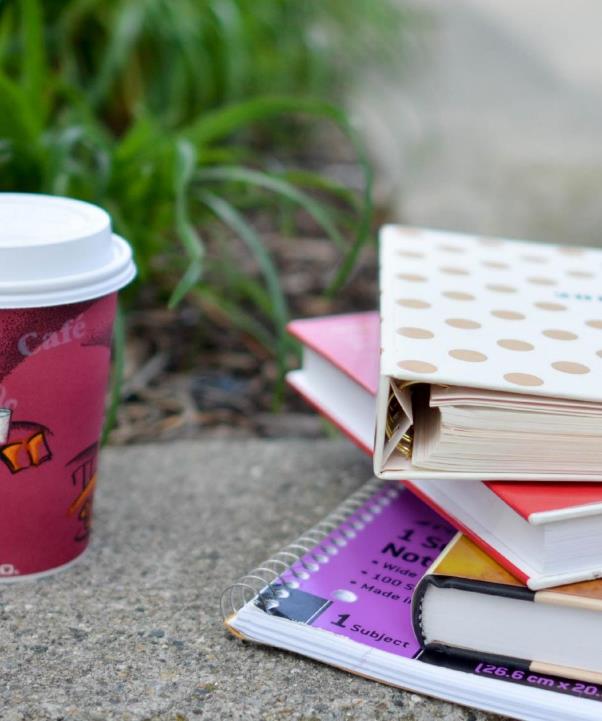 Sospensione del giudizio- Studio Individuale
10
A BREVE ….GLI ESAMI DI STATO
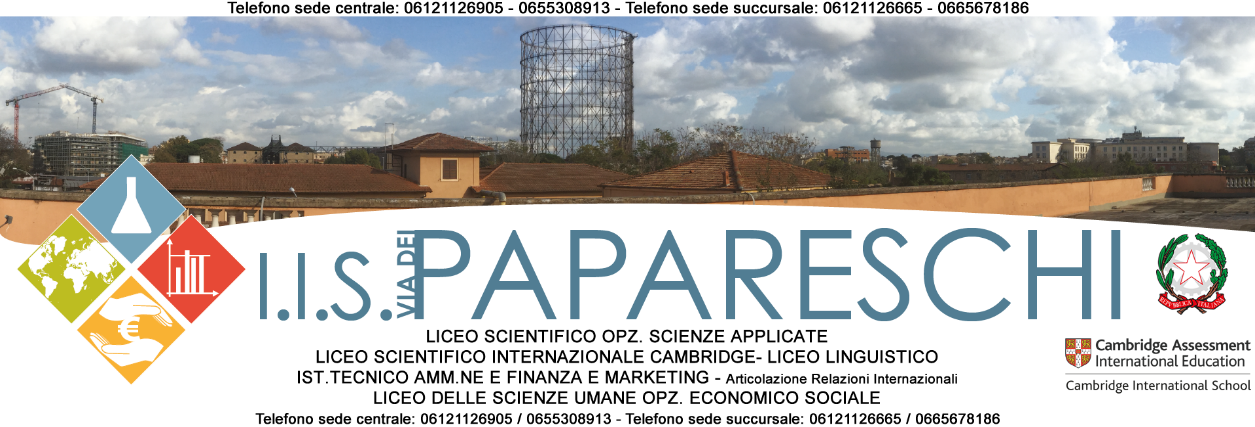